Réfraction
https://www.youtube.com/watch?v=q0MDIsEjhR4
Réfraction à travers 2 dioptres
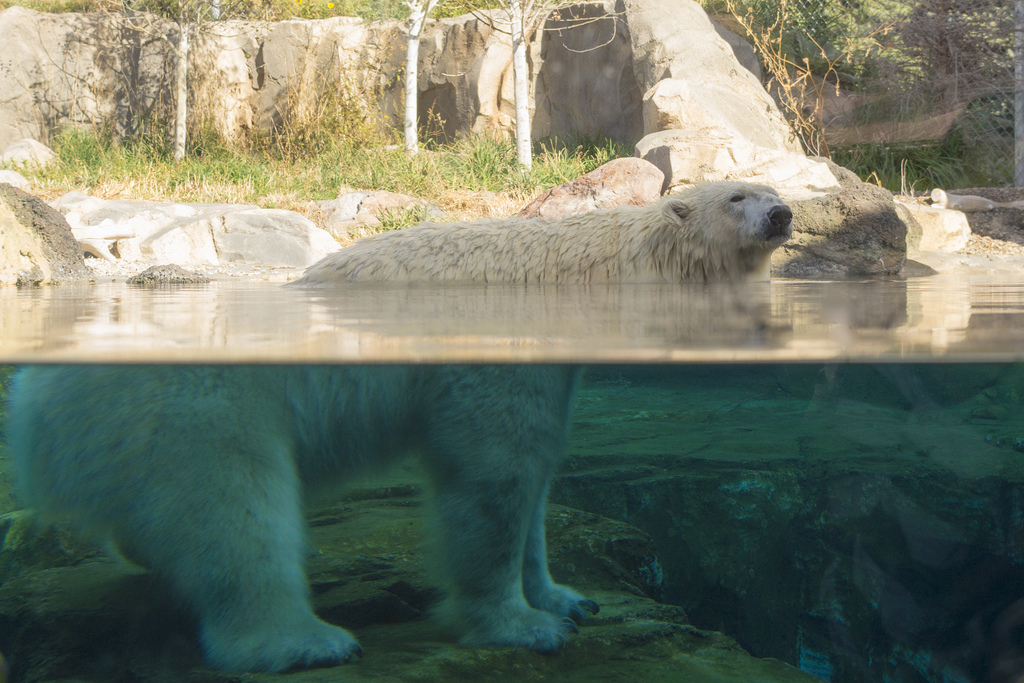 C’est le cas quand  des rayons de lumière traversent un morceau de verre plane et ressortent dans l’air.
Qu’observes-tu?
RÉFRACTION À TRAVERS 2 DIOPTRES
On peut expliquer cette illusion d’optique à l’aide de la loi des réfringence que nous venons de voir.
passage de l’air dans le plexiglass:  
	 La lumière passe d’un milieu moins réfringent dans un milieu plus réfringent  le rayon se rapproche de la normale. 

2. En sortant du plexiglass dans l’air: 
	 La lumière passe d’un milieu plus réfringent dans un milieu moins réfringent  le rayon s’éloigne de la normale. 

Ces deux déviations se compensent exactement et il en résulte une simple translation de l’image.
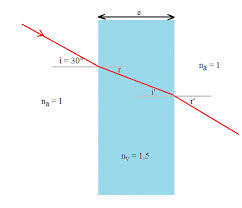 Réfraction à travers 2 dioptres
Est ce que cette loi reste d’application quand la lumière traverse un prisme?
 Oui, la lumière sera également réfractée deux fois MAIS…
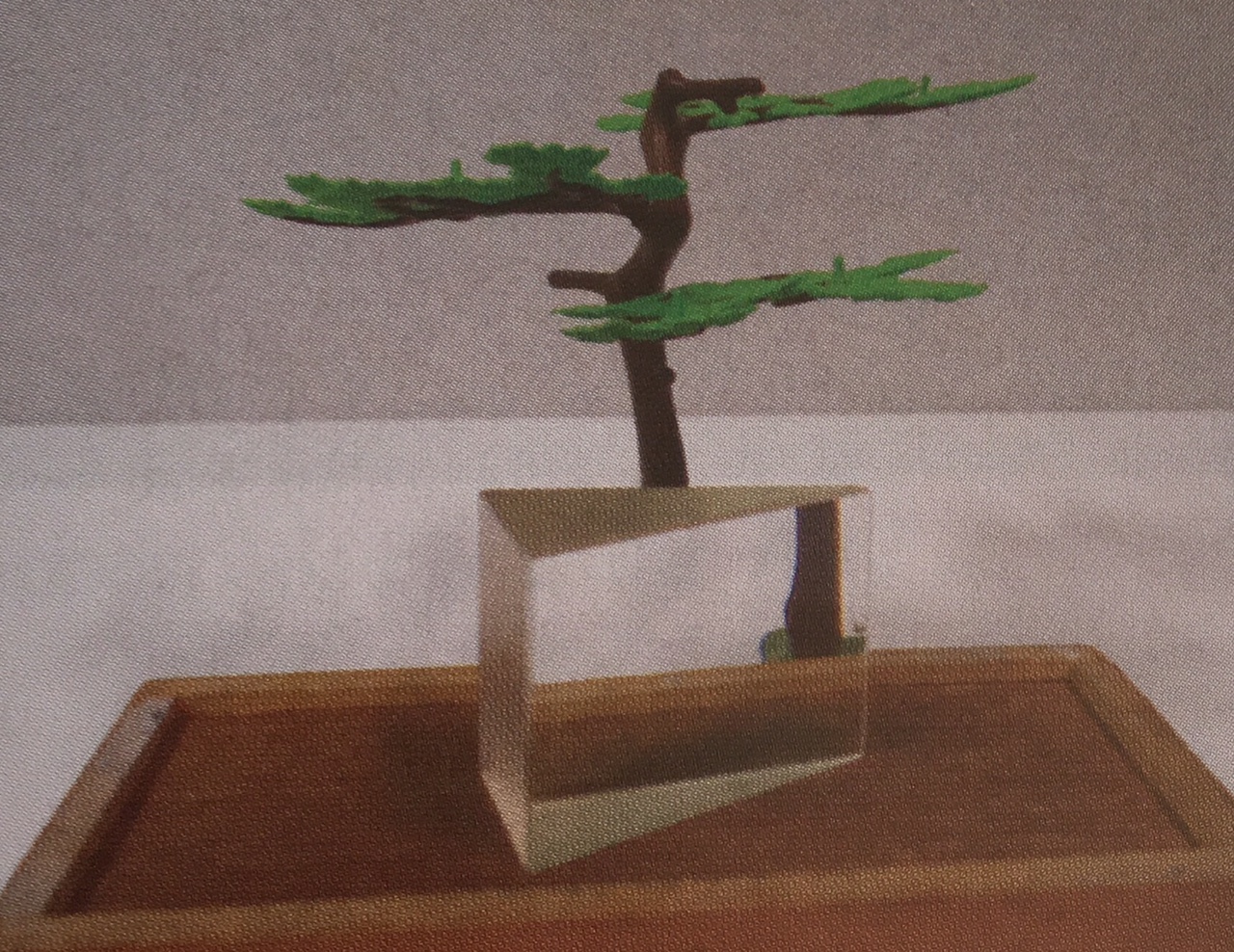 Réfraction à travers 2 dioptres
Les deux déviations se renforcent au lieu de se compenser
 
Sur ce dessin :
- l signifie faisceau de lumière,
- lR signifie faisceau de lumière réel, 
- lV signifie faisceau de lumière virtuelle. 
 
On a donc une déviation du faisceau de lumière
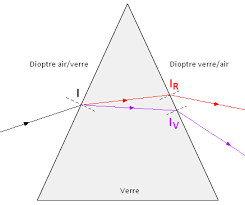